MAINTIEN A L’EMPLOI DES TRAVAILLEURS ATTEINTS DE FIBROMYALGIE: FACTEURS FACILITATEURS ET OBSTACLES
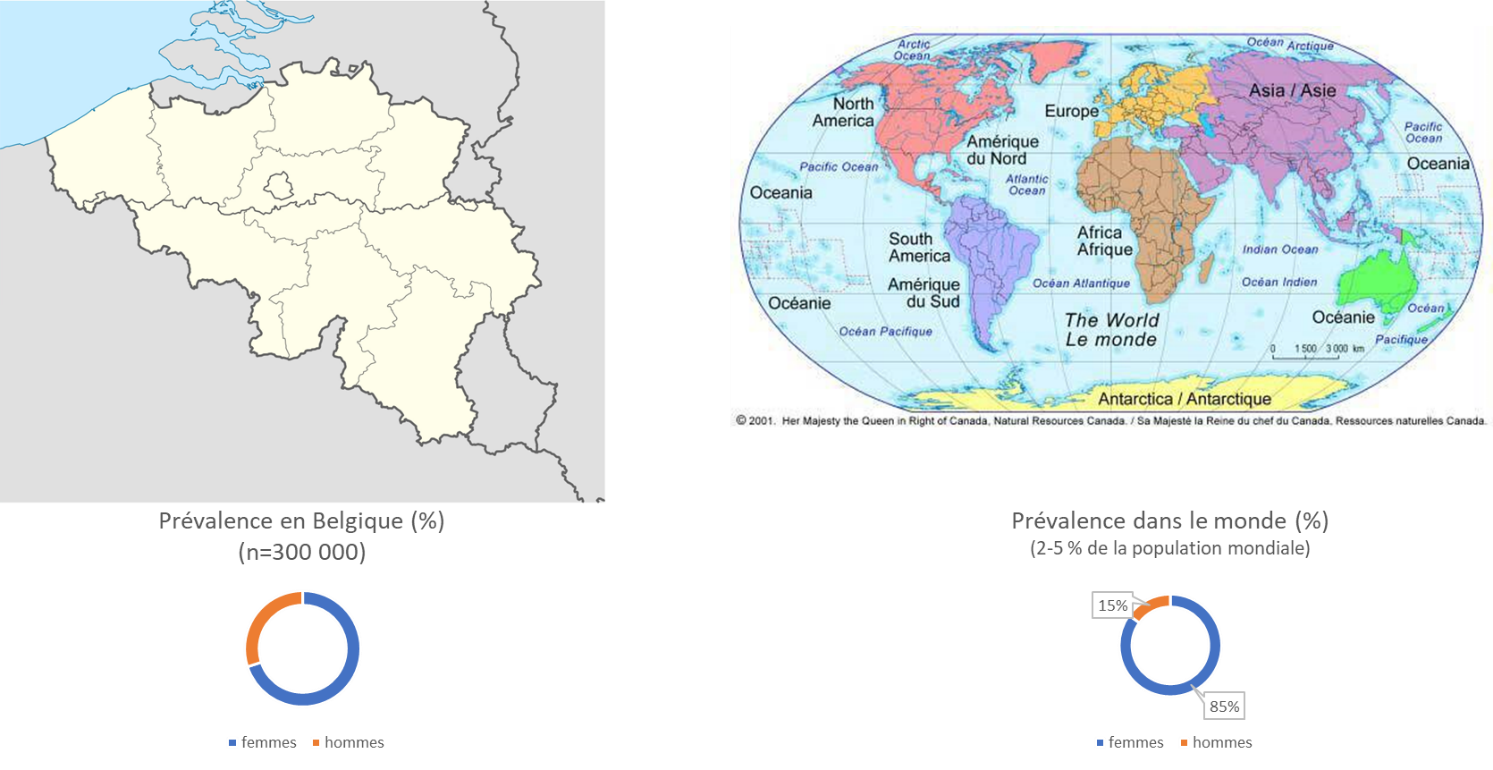 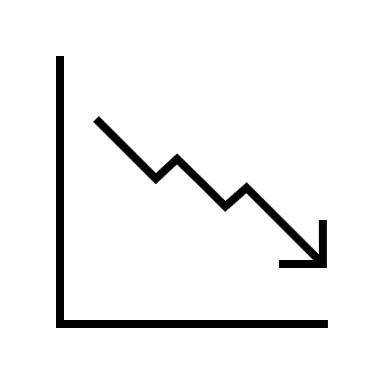 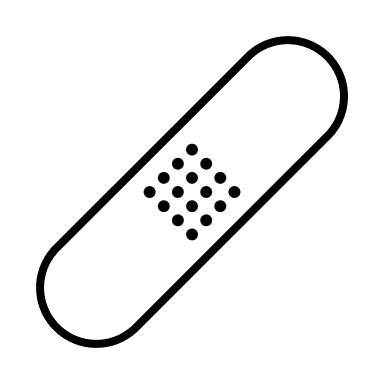 Syndrome invalidant
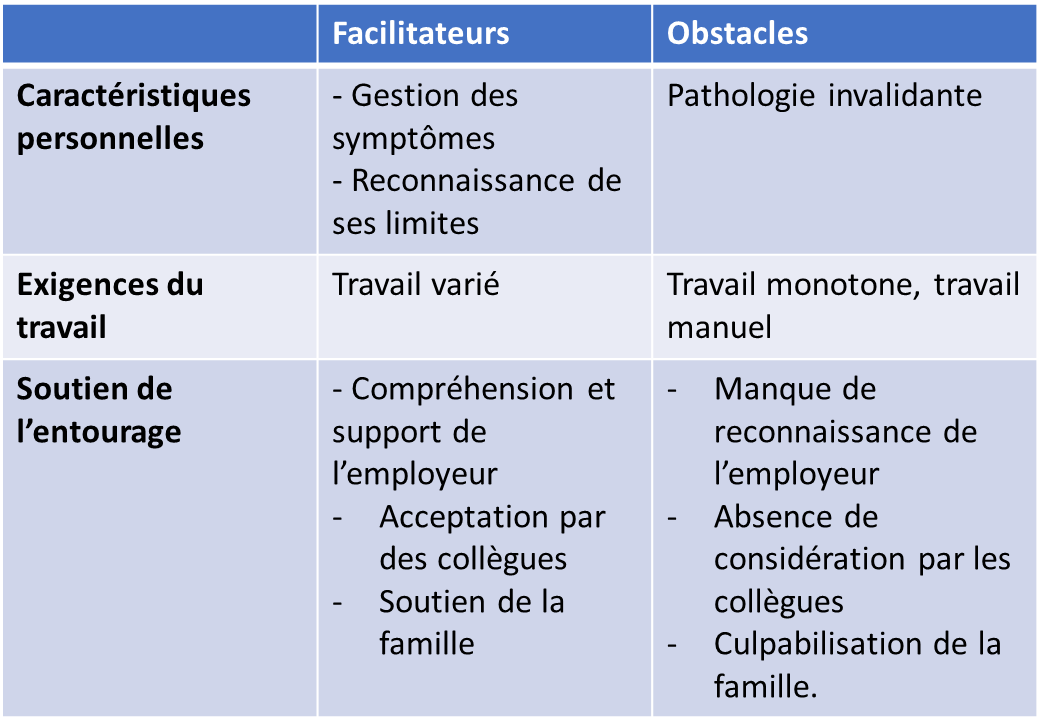 Objectif:Problématique que pose la fibromyalgie chez les travailleurs au quotidien.
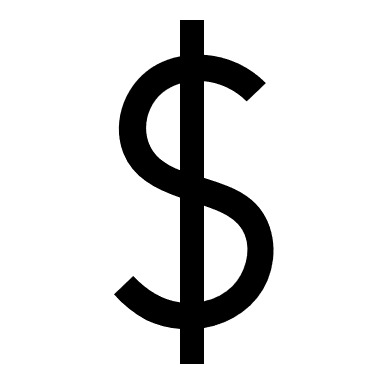 Résultats:
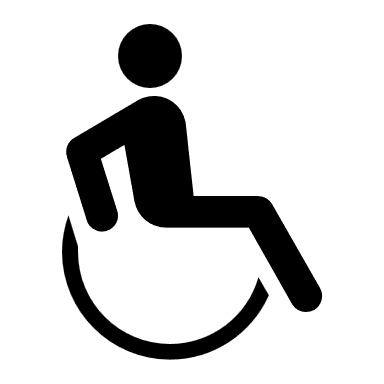 Méthodologie: Entretiens semi-directifs
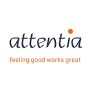